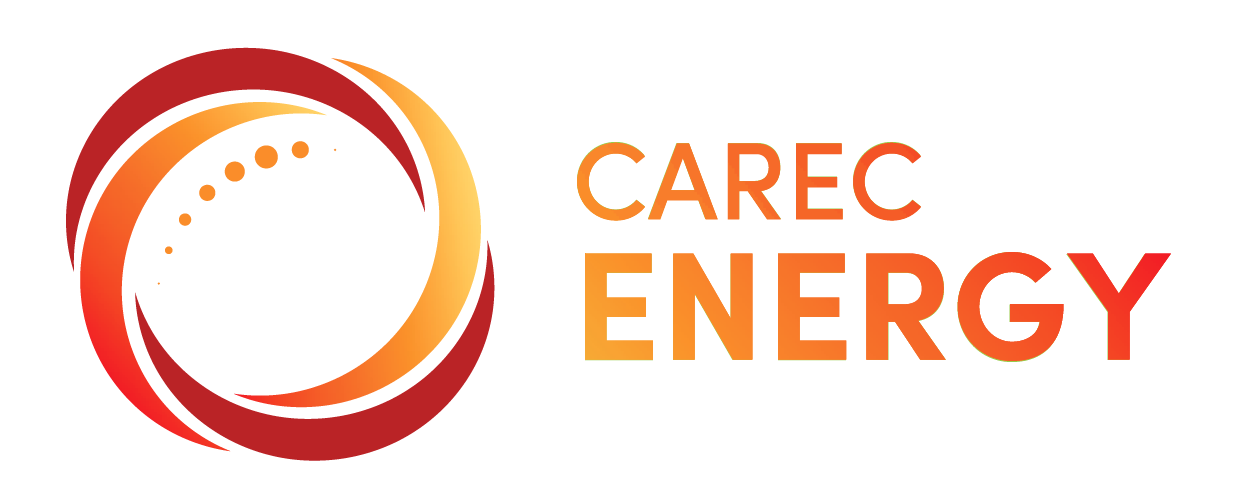 Launching a fresh era of cooperation: New virtual connectivity and innovative working methods in ESCC

Sarin Abado, Asian Development Bank

31st ESCC Meeting
10 June 2021
CAREC Energy Strategy 2030: From adoption to implementation
2019
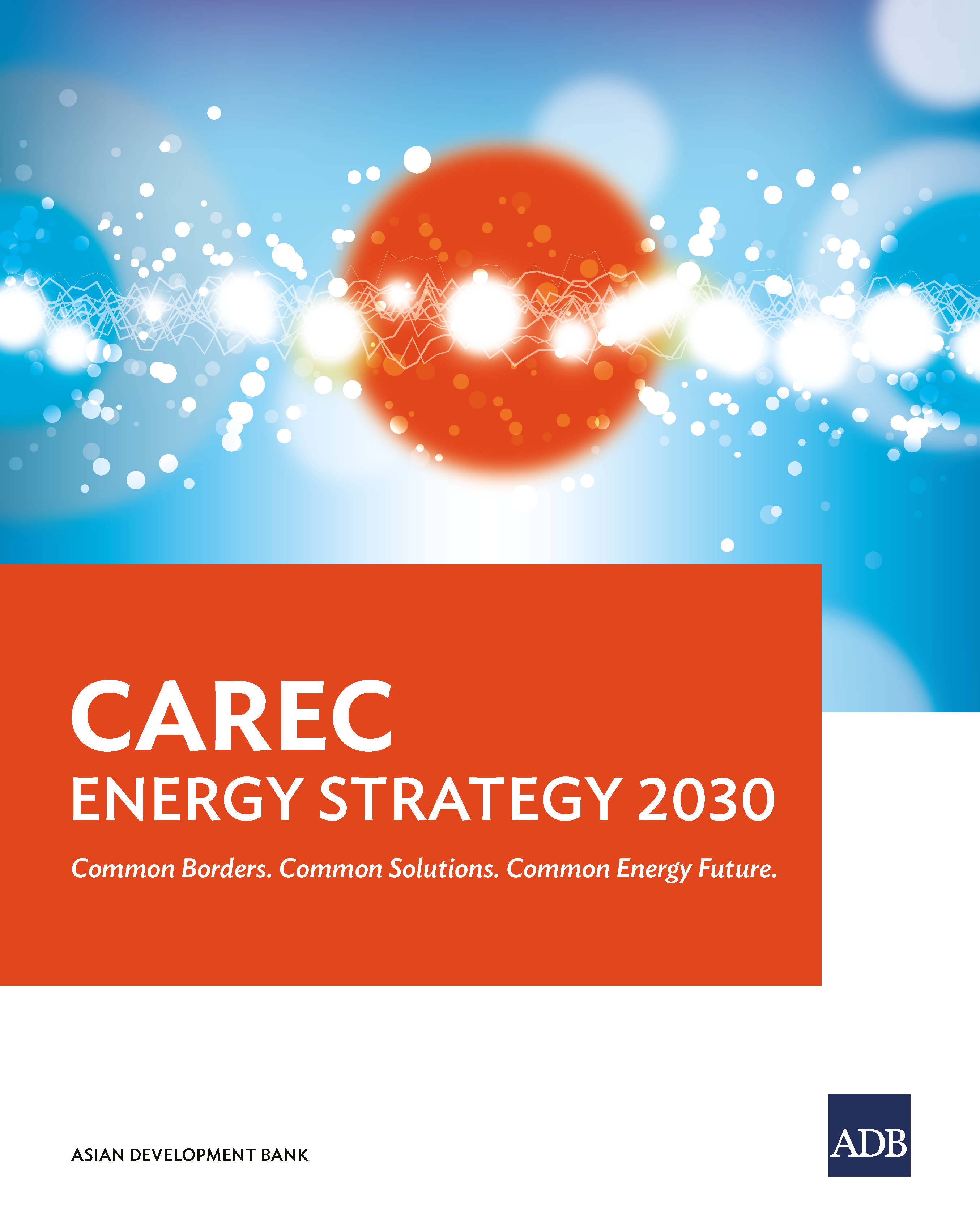 CAREC ENERGY STRATEGY 2030 ADOPTION
2020 (COVID-19)
STRATEGY IMPLEMENTATION PLAN DEVELOPMENT
2020-2030
IMPLEMENTATION PERIOD
ESCC WORKPLAN 2020-2022
2030 Strategic Priorities & 
Cross Cutting Themes
Strategic Priorities
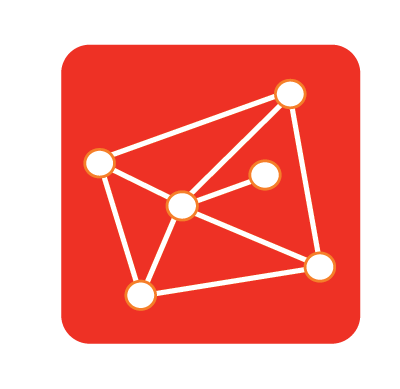 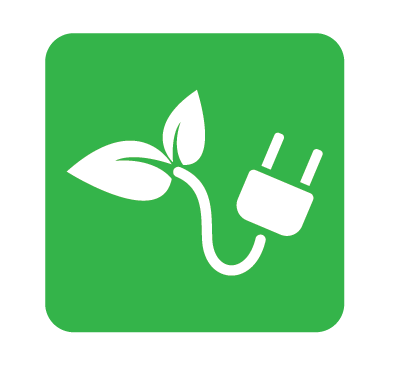 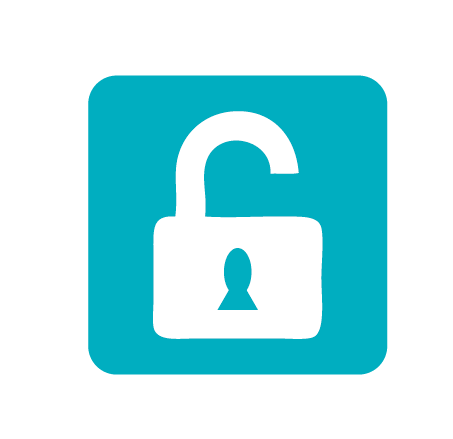 Energy Security
Sector Reforms
Sustainable 
Energy
Cross-Cutting Themes
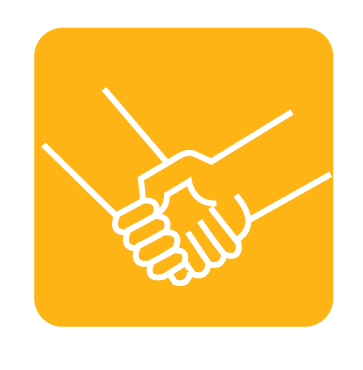 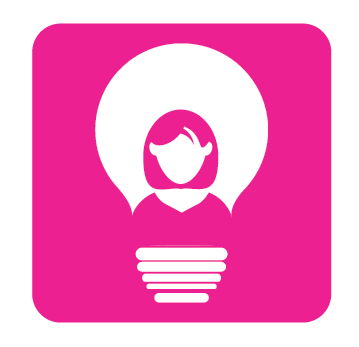 Knowledge &Partnerships
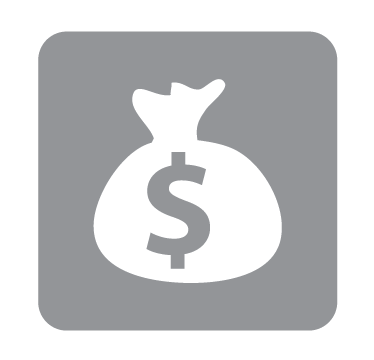 Women in 
Energy
Private Sector Enhancement
Proposed Implementation Method
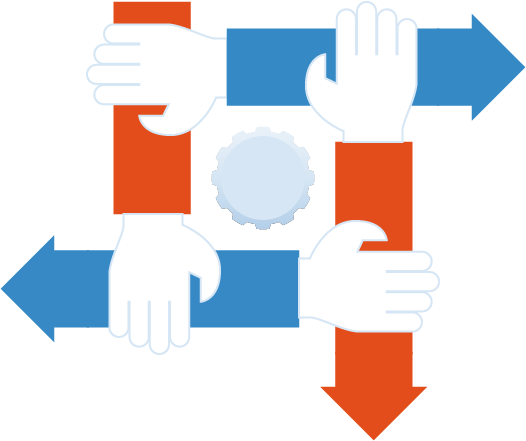 Team Work 
in new task forces &
working groups
New Leadership Roles for members
Better facilities for Remote Working
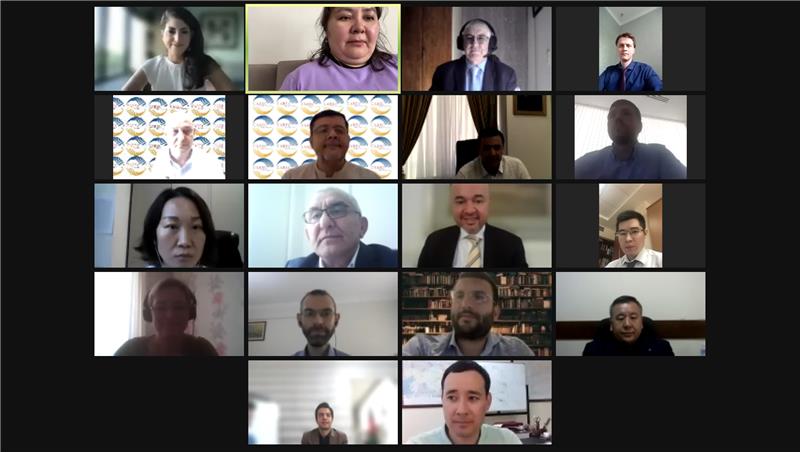 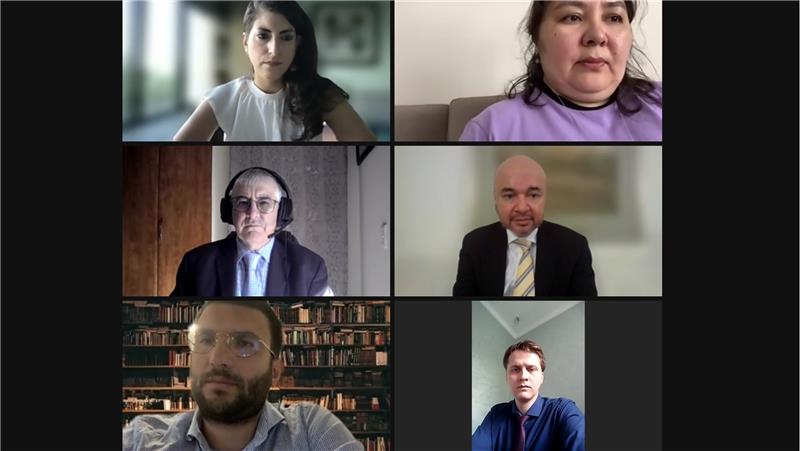 New CAREC Energy Family & Team Work
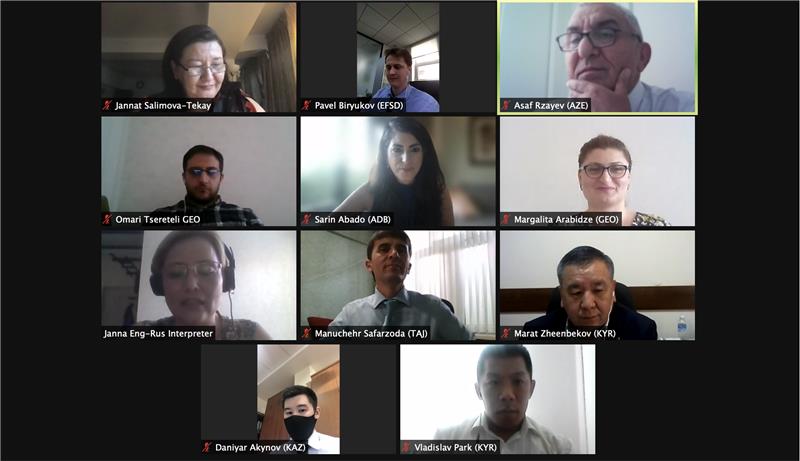 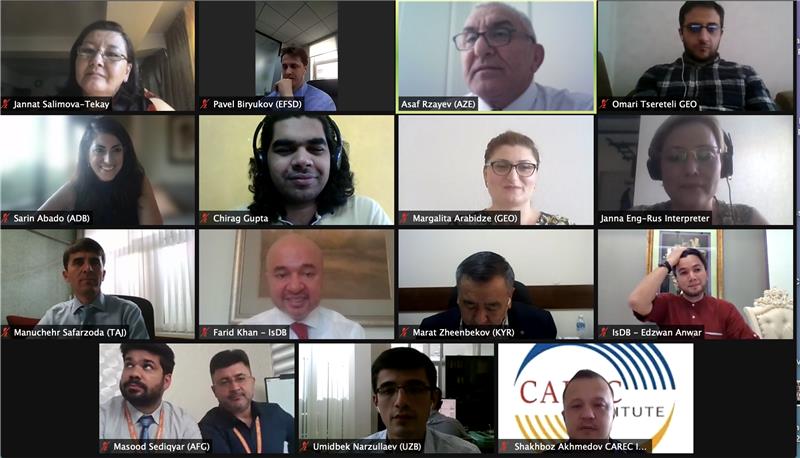 CAREC Energy Community Leaders
Working Groups and their Chairs
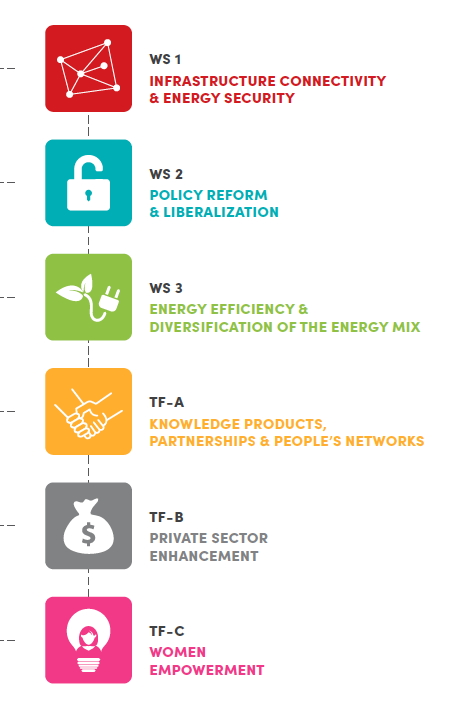 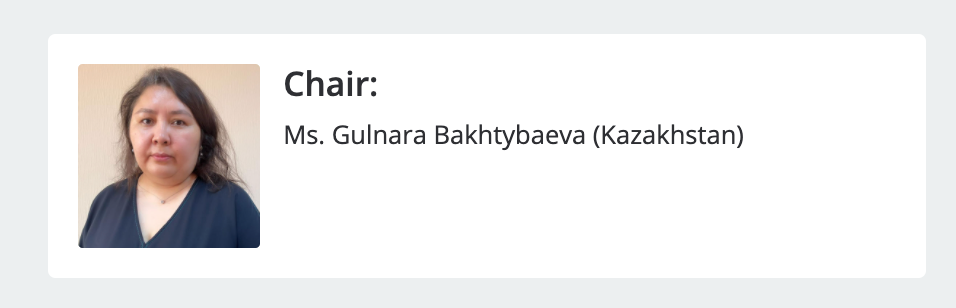 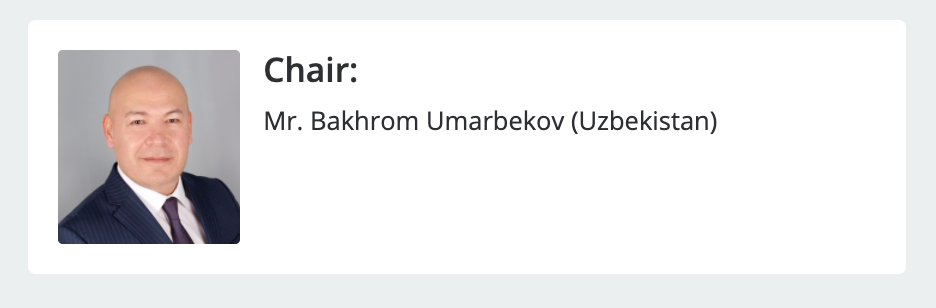 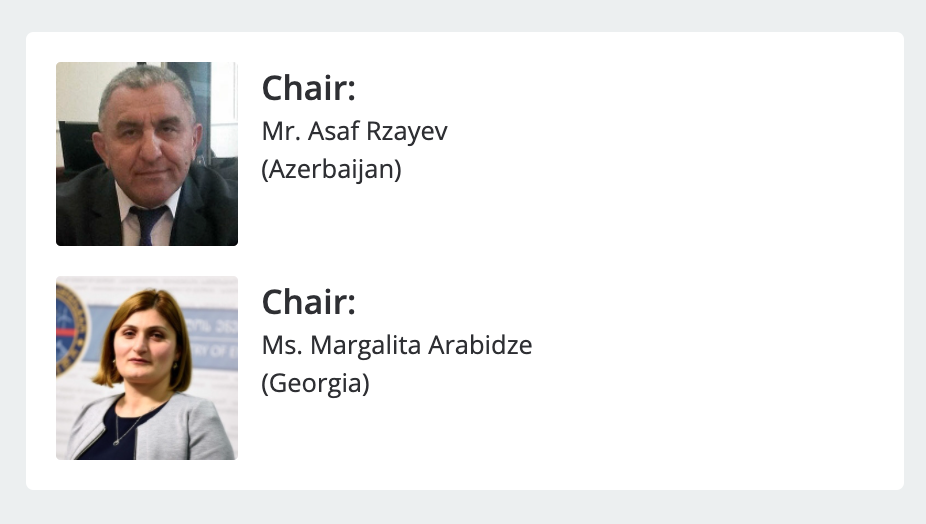 CAREC Energy Community Leaders
Task Forces and their Chairs
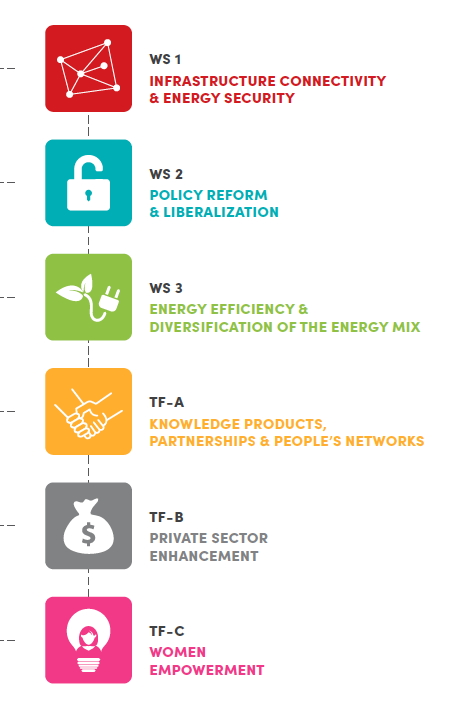 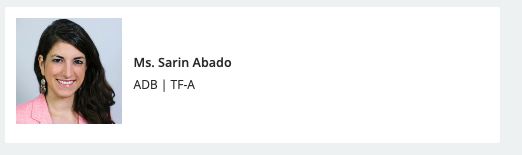 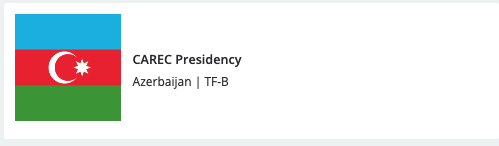 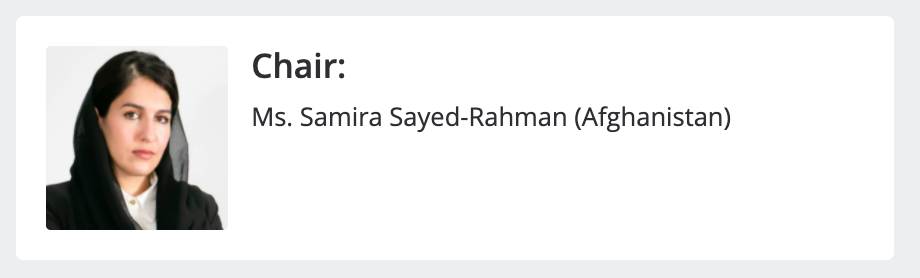 1st Work Stream and Task Force Meetings successfully completed
25 May 2021
27 May 2021
10 June 2021
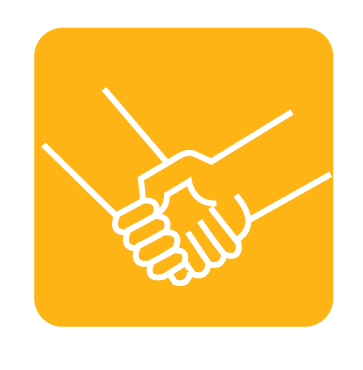 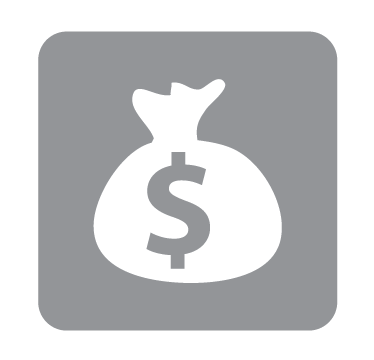 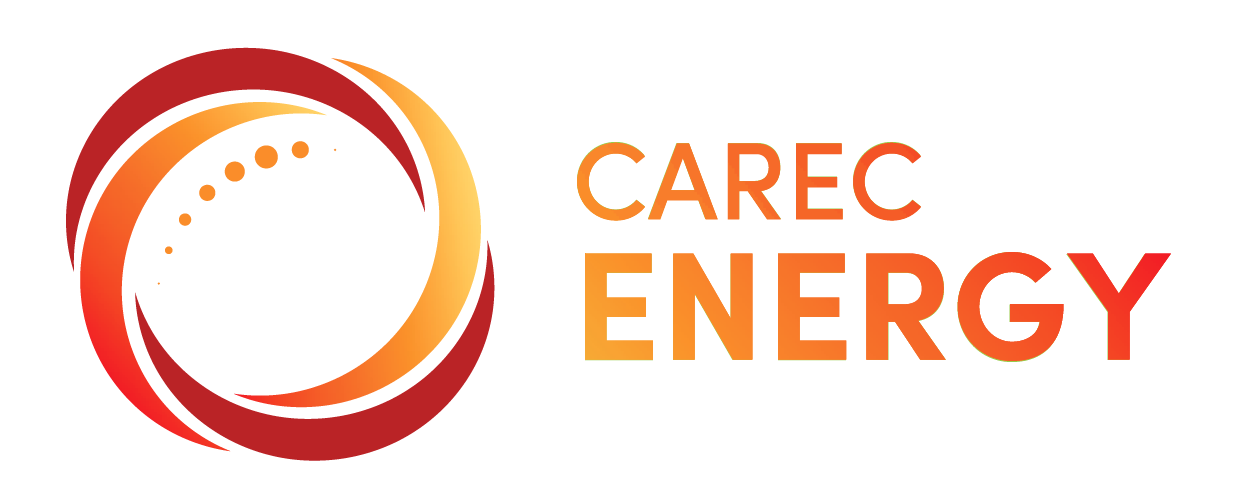 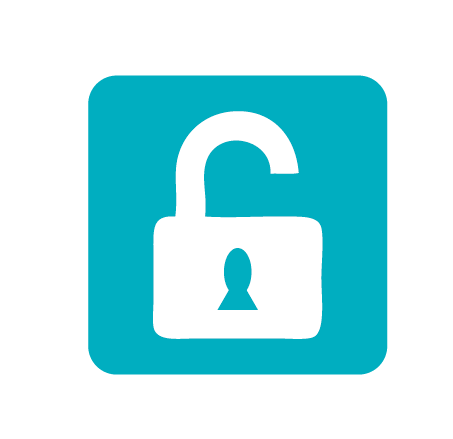 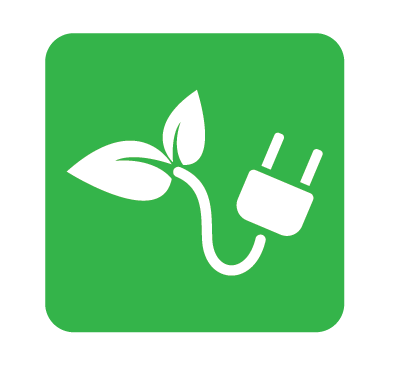 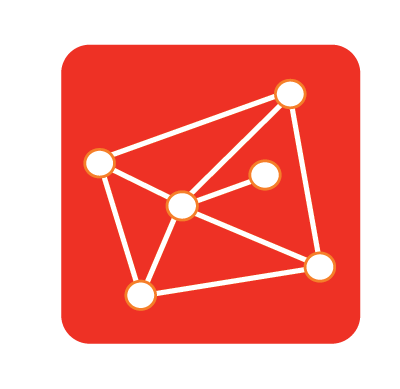 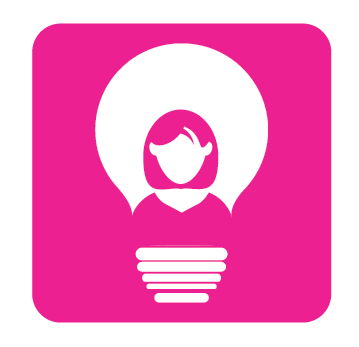 ESCC Meeting
Work Streams and Task Forces are part of the Energy Sector Coordinating Committee (ESCC)
They prepare deliverables and present them to ESCC for endorsement
Each Work Stream and Task Force is chaired by 1 or 2 Member Countries who lead the process, ensure progress and report results at ESCC meetings
International lead consultant assist each working group in preparing the assigned deliverables
New Virtual Connectivity and Remote Working
www.carecenergy.org
CAREC Energy Social Media
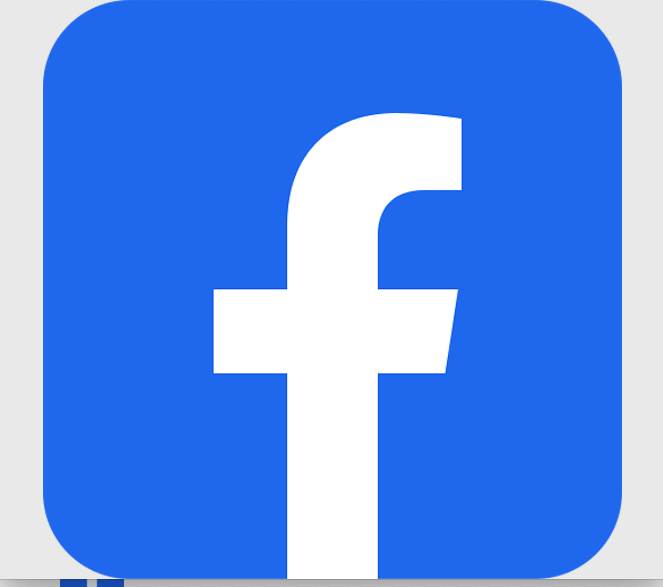 https://www.facebook.com/ADBCAREC
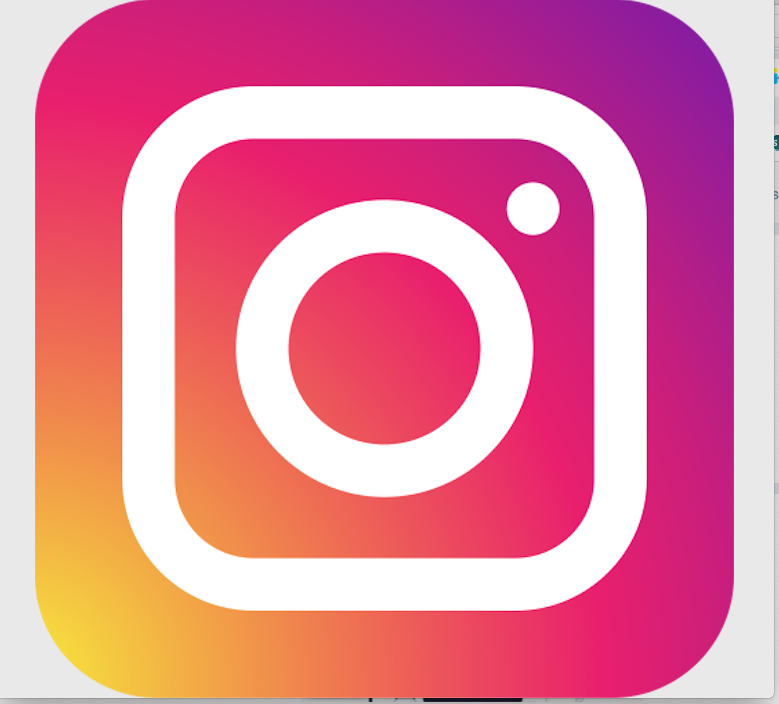 https://www.instagram.com/carecenergy/
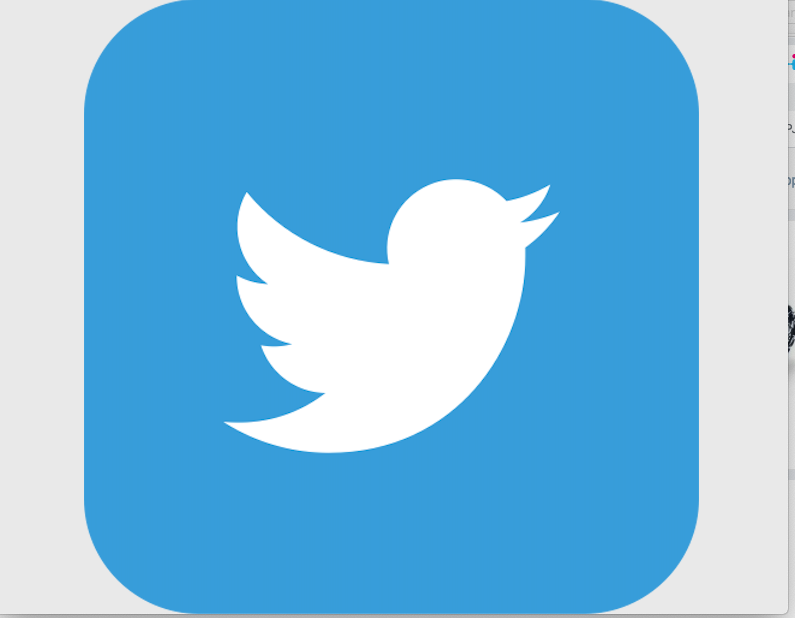 https://twitter.com/CARECEnergy
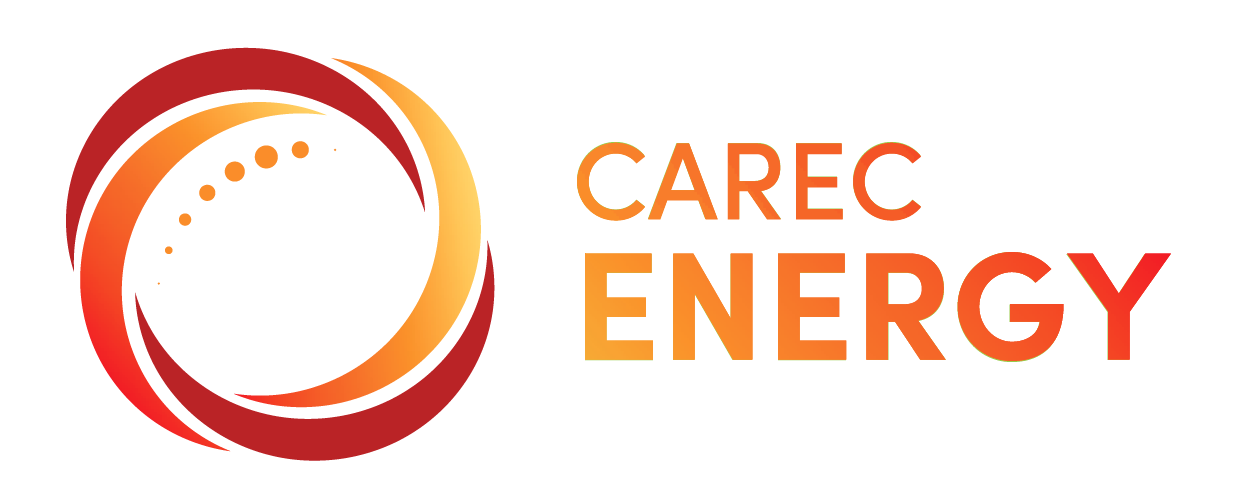 Thank you!